Муниципальное общеобразовательное учреждение
Краснопахорская средняя общеобразовательная школа

Презентация на тему:
«Ломоносов М.В за границей» 

Подготовил: 
Асламов А.
Руководитель: 
Бойко В.П.



2011 год
Великому русскому ученому Михаилу Васильевичу Ломоносову посвящается
Ломоносов за границей
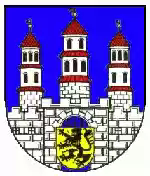 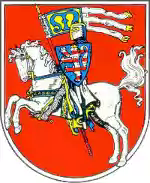 За границей Ломоносов пробыл пять лет (1736-1741гг):
около 3 лет в Марбурге, под руководством знаменитого  Христиана Вольфа, и около года в Фрайберге у Генкеля ; около года провел он в переездах, был в Голландии
МАРБУРГ
6 ноября 1736 года Ломоносов и его товарищи были  
зачислены в Марбургский университет. 
В период обучения Ломоносов: 
- изучал основы арифметики и геометрии;
- брал уроки немецкого, французского, рисования, 
танцев и фехтования;
- начал собирать свою первую библиотеку;
- представил свои первые научные работы
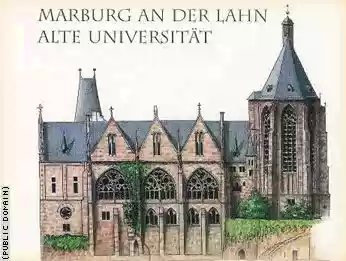 Фрайберг
14 июля 1739 года Ломоносов с товарищами прибыл в  
старейший горнозаводской центр Саксонии.
Ломоносов:
-занимался минералогией и металлургией;
-посещал рудники и металлургические заводы;
-познакомился с устройством  рудников, способами  
 укрепления шахт, подъемными машинами;
-высоко оценил химическую лабораторию Генхеля;
-оценил значения экспериментальной      базы для исследовательской работы.
Годы за границей в жизни ученого
Обширные познания в области математики, физики, химии, горного дела.
Выработаны свои взгляды в области естественного права, в вопросах, касающихся государства.
Знания и опыт, приобретенный за границей Ломоносов использовал в книге «Первые основания металлургии, или рудных дел».
Основал при Академии Наук первую в России химическую лабораторию (1748).
По инициативе Ломоносова основан Московский университет (1755).
«Ломоносов был великий человек. Между Петром I и Екатериною II он один является самобытным сподвижником просвещения. Он создал первый университет. Он, лучше сказать, сам был первым нашим университетом» А.С. Пушкин